Labor Relations and Collective Bargaining
Nama Kelompok : 
Gde Nyoman Krishna Manu (2014021005) 
Ananda Annisa Putri (2014021023)
1. Sejarah singkat pergerakan pekerja amerika serikat
522
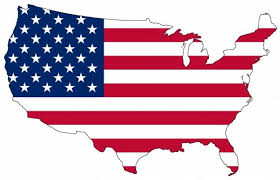 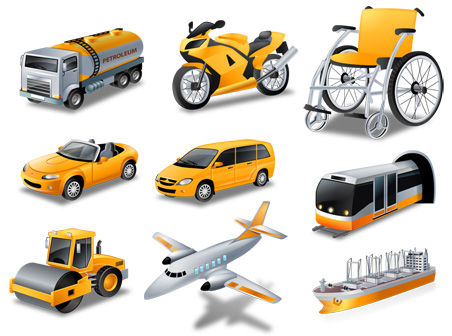 522
The strategic context (the “anti-walmart”)
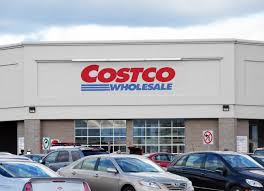 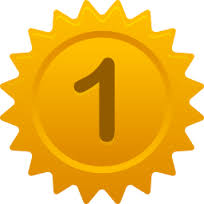 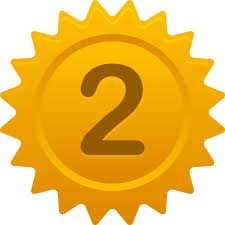 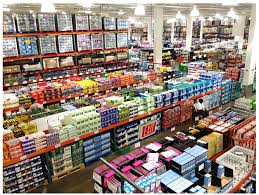 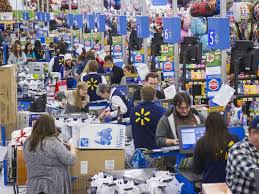 Why do workers organize?
522
What do unions want?
523-524
524
THE AFL,CIO,and SEIU
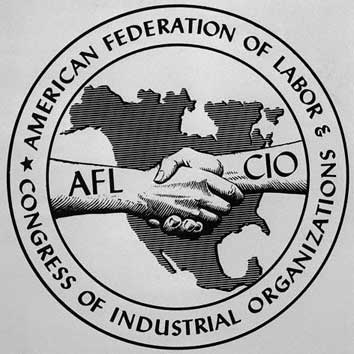 Federasi sukarela dari sekitar 56 serikat pekerja nasional dan internasional di amerika serikat.
AFL – CIO berdiri pada tahun 1955



Tumbuh cepat federalnya lebih dari 2.2 juta anggota.
Terdiri :Kesehatan ,perawatan.



1930 tidak ada UU pekerja khusus .
Bagian besar senjata serikat pekerja – bahkan pemogokan – dianggap legal.
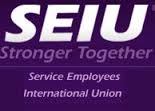 Union and the law
525
2.Membahas fitur utama sari paling tidak tiga bagian utama dari peraturan pekerja.
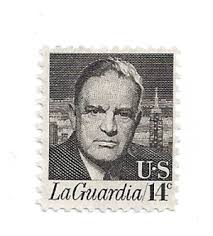 Norris – La Guardian Act 1932
UU ini menandai munculnya harapan yang tinggi untuk serikat pekerja dan menjamin hak bagi setiap karyawan untuk melakukan persetujuan secara kolektif  “bebas dari invervensi,batasan,atau paksaan”

National labor relations (atau wagner) Act 1935
UU ini melanggar beberapa jenis praktik tertentu yang tidak adil yang menyediakan surat suara rahasia untuk pemilihan dan menetapkan suara terbanyak untuk menentukan apakah karyawan sebuah perusahaan ingin membuat serikat atau tidak .
525
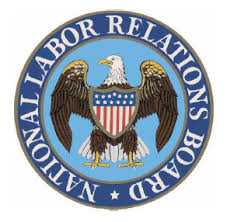 National labor relations board (NLRB)
Dewan yang dibuat oleh Wegner Act untuk menyelidiki tuntutan praktik pekerja yang tidak adil dan menyediakan surat suara rahasia untuk pemilihan dan menetapkan suara terbanyak untuk menentukan apakah karyawan sebuah perusahaan ingin membuat serikat atau tidak.

Taft-Hartley Act 1947
Dikenal sebagai Labor Management Relation Act, hukum ini melarang praktik-praktik yang tidak adil serikat pekerja dan menyebutkan satu per satu hak hak pekerja dan anggota serikat pekerja . Undang – undang ini juga menyebutkan satu persatu hak-hak pengusaha.
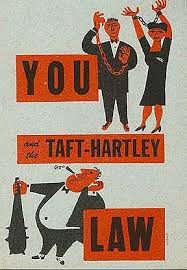 527
3.Menyajikan contoh tentang apa yang harus di harapkan selama kampanye dan pemilih-an serikat pekerja.The union drive and selection
Proses ini memiliki 5 langkah dasar
Step 1 . Initial contact
Step 2. obtaining authorization cards
Step 5. the election
Step 3. hold a hearing
Step 4. the campaign
535
Decertification elections : ousting the union
4. Describe Five Ways to Lose an NLRB Election
The collective bargaining process
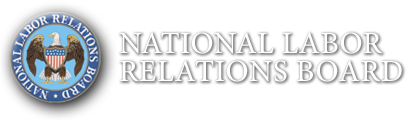 5. Illustrate with Examples Bargaining that is not In a Good Faith
535
What is a good faith 
Surface bargaining
Inadequate concessions
Inadequate proposals and demands 
Dilatory tactics
Imposing conditions 
Making unilateral changes in condition 
Bypassing the representative
Withholding information
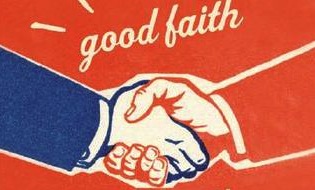 The Negotiating Team
537
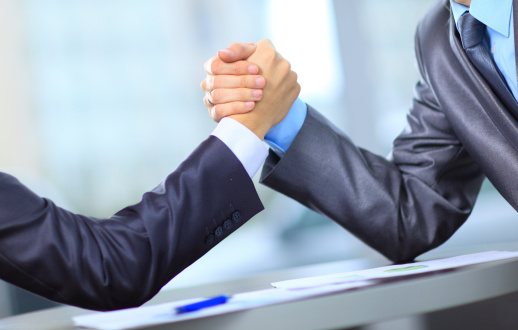 HR as a Profit Center
537
Bargaining Items
Voluntary (or permissible) bargaining items
Mandatory bargaining items
Illegal bargaining items
537-538
Bargaining Hints
Menurut Reed Richardson
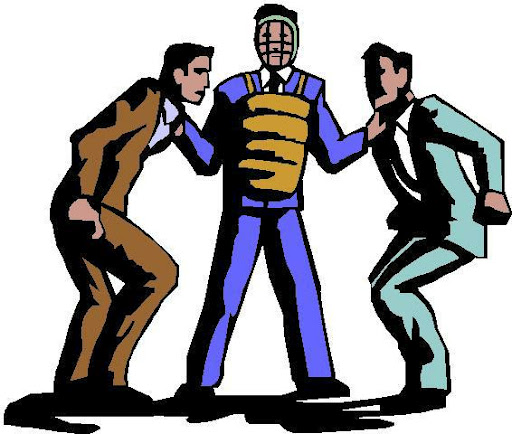 538-542
1. Third-Party Involvement
2. Source of Third-Party Assistance
5. Other “Weapons”
Impasses, Mediation, and Strikes
4. Strike Guidelines for Employers
3. Strikes
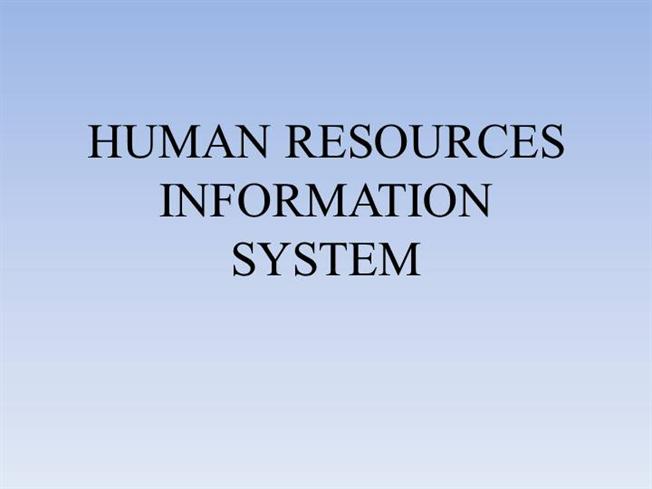 Improving Productivity through
542
The Contract Agreement
542
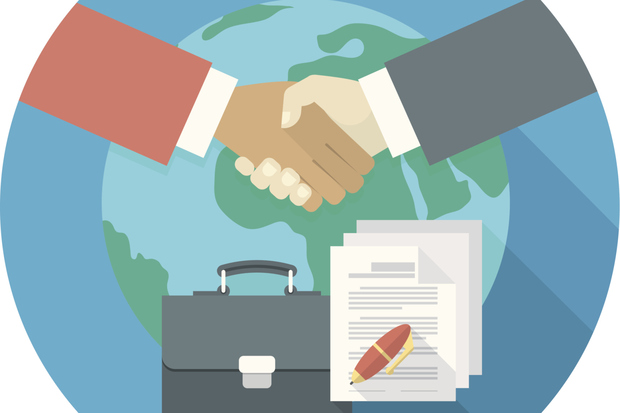 6. Develop a Grievance Procedure
543-548
Dealing with Disputes and Grievances 
Sources of grievances
The grievances procedure 
Guidelines for handling grievances

The union movement today and tomorrow 
Why union memberships is down 
An upswing for unions?
Card check and other new union tactics   union go global 
High-performance work systems, employee, participations, and unions
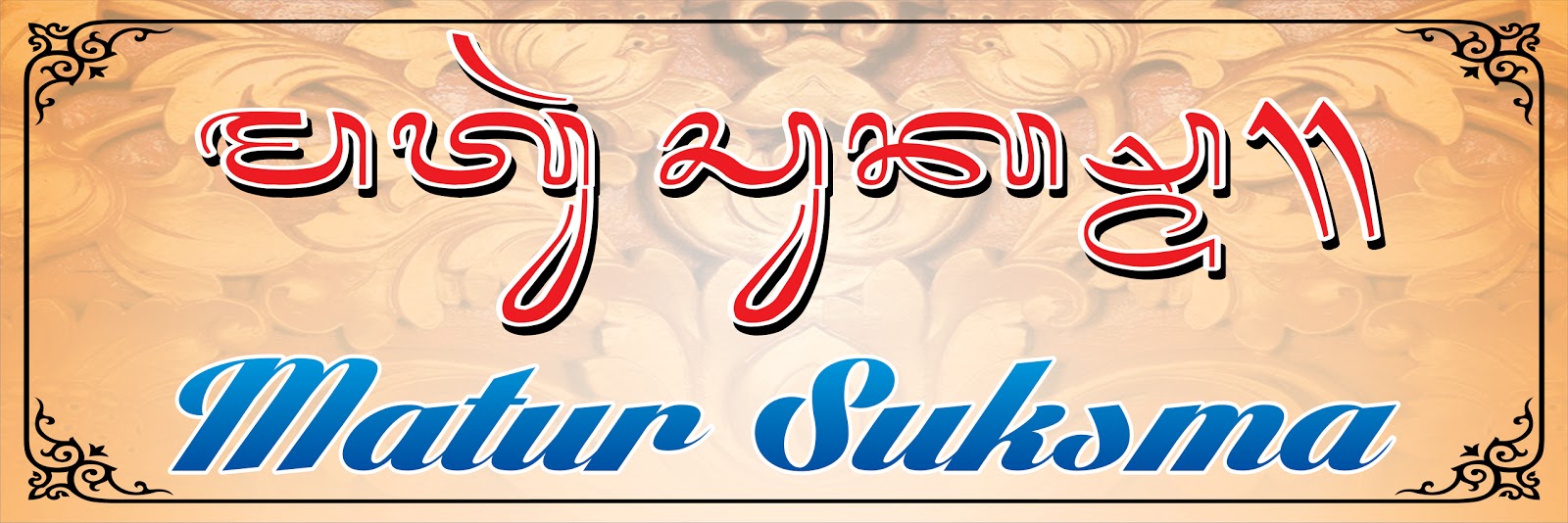